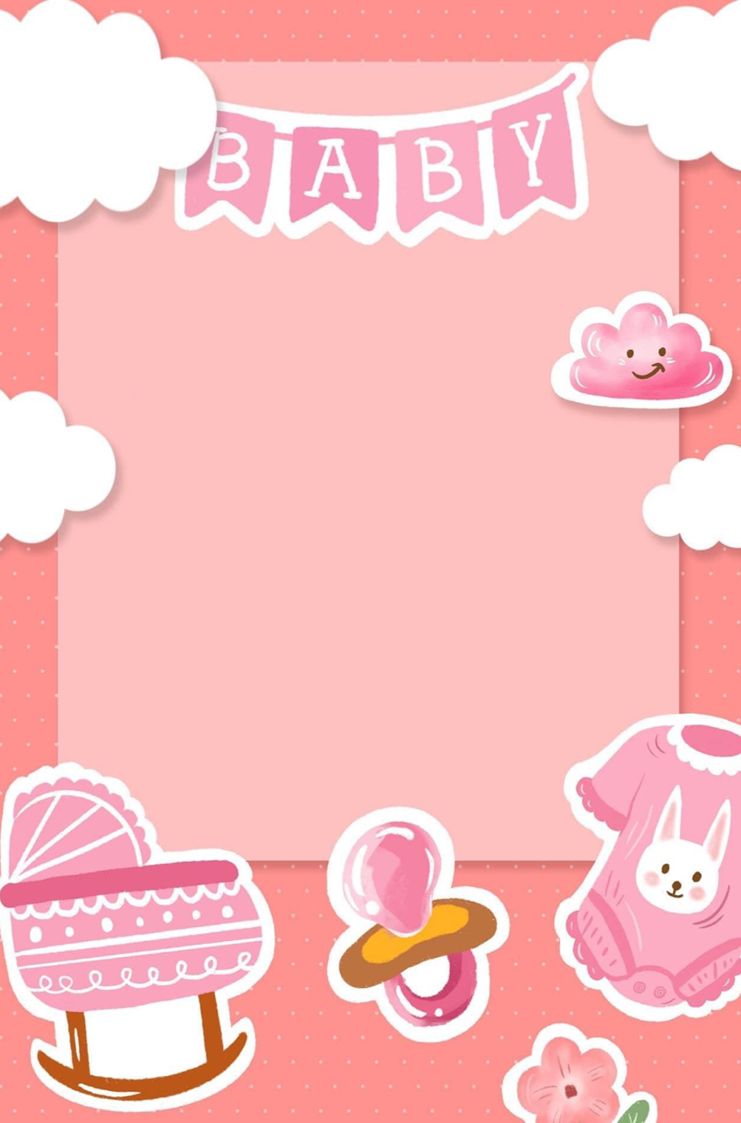 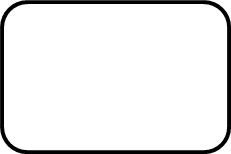 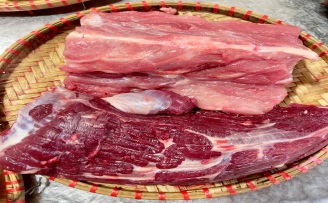 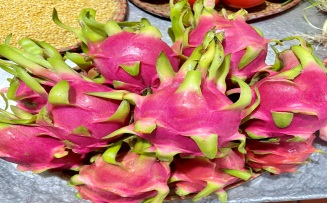 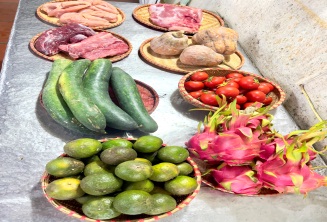 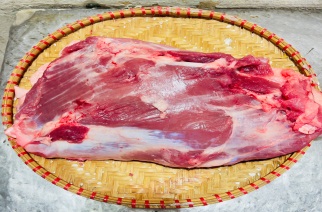 Thực đơn ngày 25-3-2024
Bữa đệm sáng
- Nước cam
MN Ánh Dương Xanh
Bữa trưa
     -  Thịt gà, lợn sốt phô mai
     - Canh bí xanh, bí đỏ nấu xương
     - Thanh long
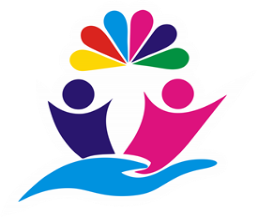 Bữa phụ chiều
Cháo thịt bò rau củ
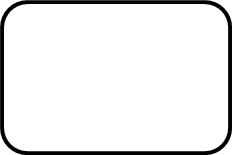 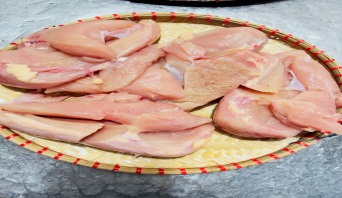 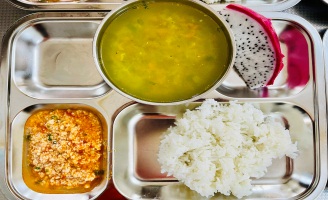 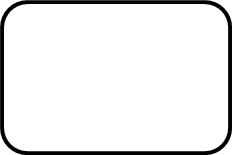 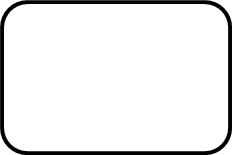 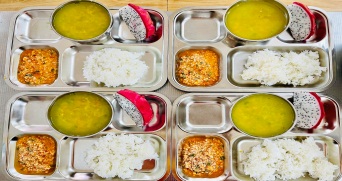 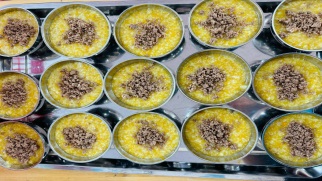